МИНИСТЕРСТВО ОБРАЗОВАНИЯ БЕЛГОРОДСКОЙ ОБЛАСТИ
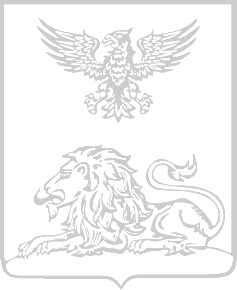 День правовой помощи детям – 2022 в системе образования региона:
МЕЖВЕДОМСТВЕННОЕ ВЗАИМОДЕЙСТВИЕ В ОБЕСПЕЧЕНИИ ПРАВ И СВОБОД ДЕТЕЙ
20 ноября – всемирный день ребёнка
ДЕКЛАРАЦИЯ ПРАВ РЕБЁНКА
20 ноября 1959 года
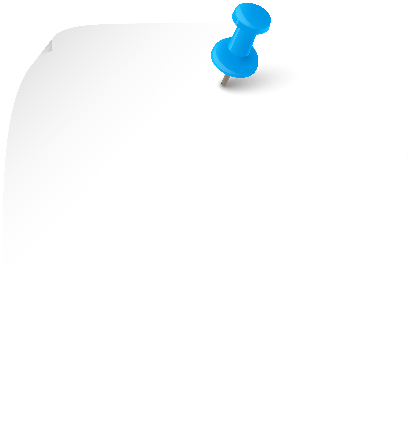 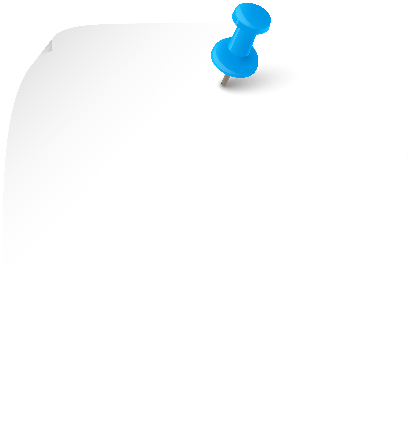 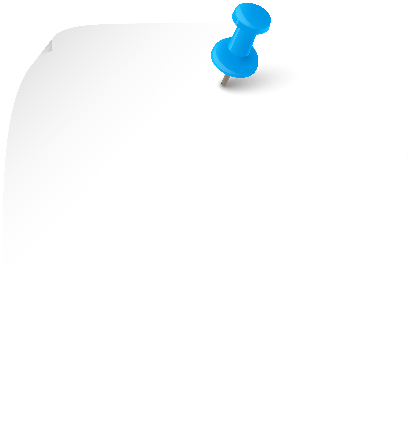 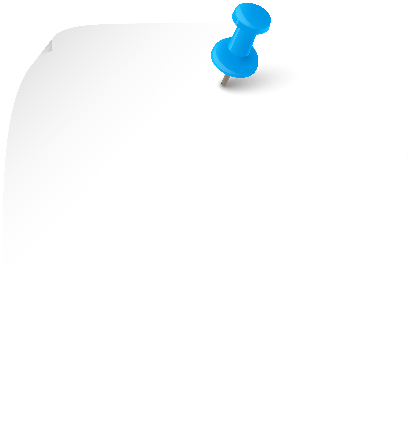 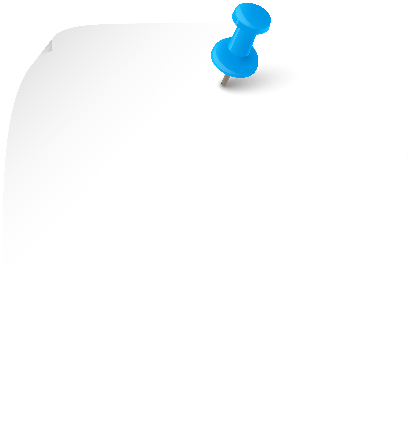 Все дети имеют право на образование
Все дети имеют право свободно выражать свои мысли
Все дети имеют право на свободное общение
Все дети равны в правах. Никто не вправе их нарушить
Все дети имеют право на медицинскую помощь
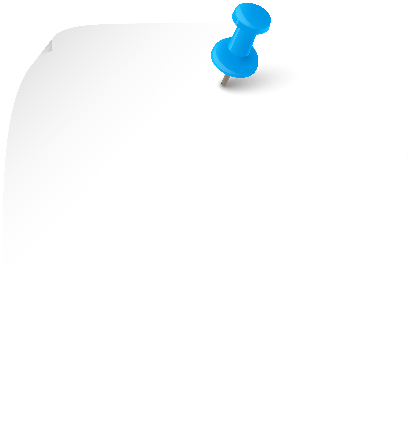 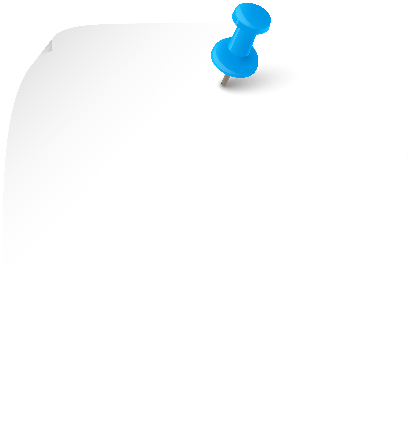 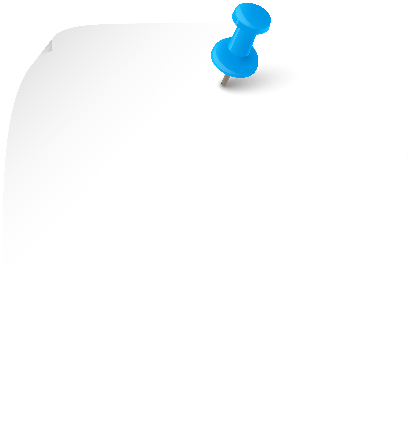 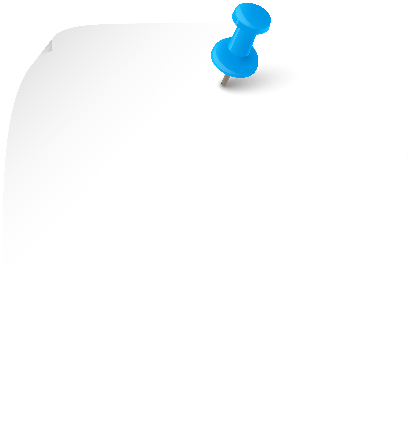 Все дети имеют право на отдых и развлечения
Все дети имеют право на свободу совести, мысли и религии
Все дети имеют право на получение информации
Все дети имеют право на полноценное питание
КОНВЕНЦИЯ О ПРАВАХ РЕБЁНКА
20 ноября 1989 года
Декларация прав ребенка 20 ноября 1959 года
Декларация прав ребенка 20 ноября 1959 года
Декларация прав ребенка 20 ноября 1959 года
День правовой помощи детям – 2022
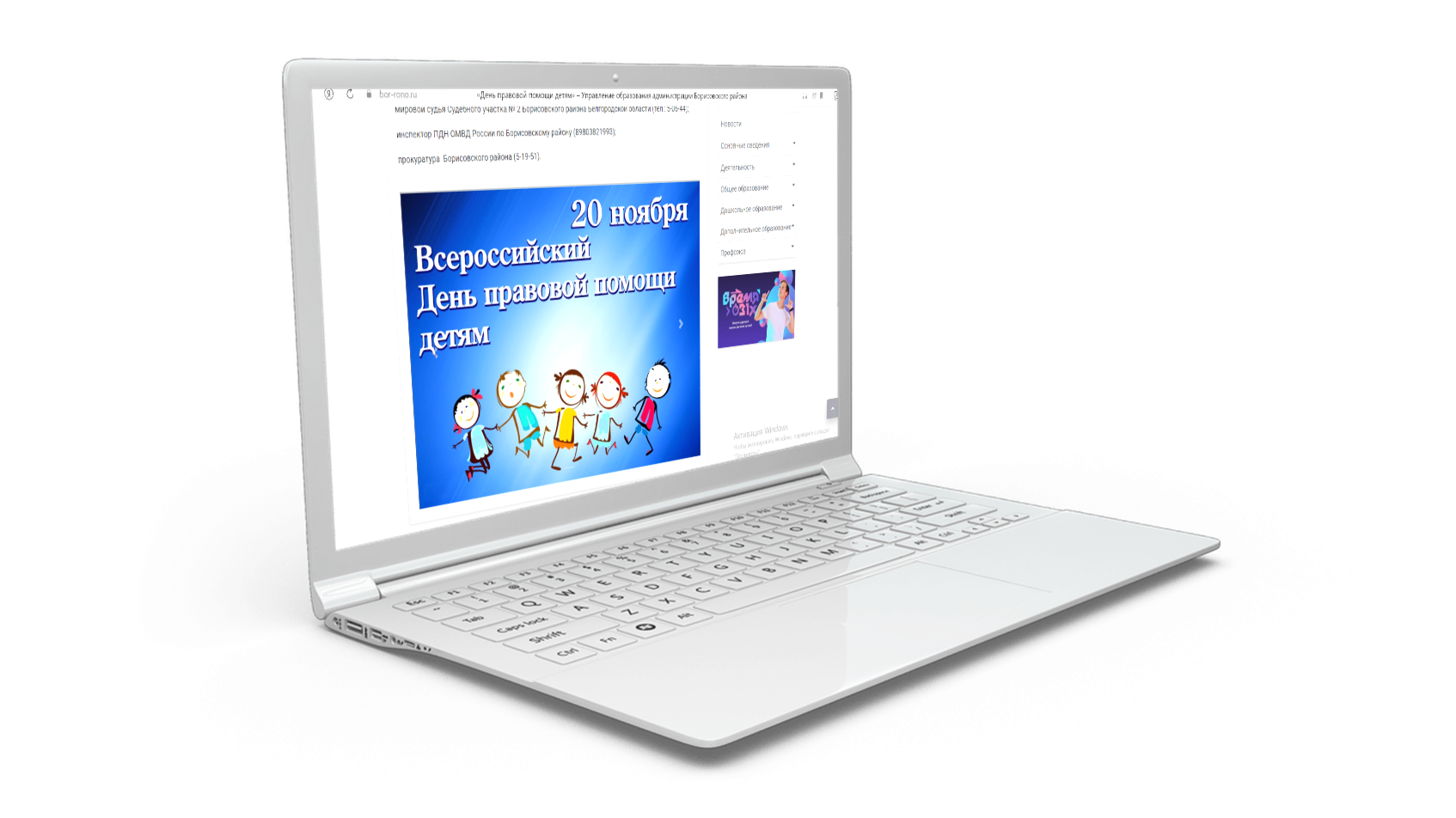 САЙТЫ ОРГАНОВ УПРАВЛЕНИЯ ОБРАЗОВАНИЕМ И ОБРАЗОВАТЕЛЬНЫХ ОРГАНИЗАЦИЙ
СОЦИАЛЬНЫЕ СЕТИ
РОДИТЕЛЬСКИЕ И УЧЕНИЧЕСКИЕ ЧАТЫ
информация  о мероприятиях «Дня правовой помощи»
распространение информационных материалов, памяток, листовок
ИНФОРМИРОВАНИЕ
Декларация прав ребенка 20 ноября 1959 года
Декларация прав ребенка 20 ноября 1959 года
Декларация прав ребенка 20 ноября 1959 года
День правовой помощи детям – 2022
УСЗН
ЮРИДИЧЕСКАЯ КЛИНИКА НИУ «БелГУ»
ВИДЕО ЛЕКТОРИИ
ОНЛАЙН КОНСУЛЬТАЦИИ
ТЕЛЕФОННЫЕ КОНСУЛЬТАЦИИ
ЧАСЫ ПРАВОВЫХ ЗНАНИЙ
ПОЛИЦИЯ
ПРАВОВЫЕ ВИКТОРИНЫ
АДВОКАТЫ
КРУГЛЫЕ СТОЛЫ
КДНиЗП
ЛЕКЦИИ
НОТАРИУСЫ
ЮРИСТЫ
ПУНКТЫ КОНСУЛЬТИРОВАНИЯ
СЕМИНАРЫ-ПРАКТИКУМЫ
МЕРОПРИЯТИЯ
Декларация прав ребенка 20 ноября 1959 года
Декларация прав ребенка 20 ноября 1959 года
Декларация прав ребенка 20 ноября 1959 года
правовое ПРОСВЕЩЕНИЕ
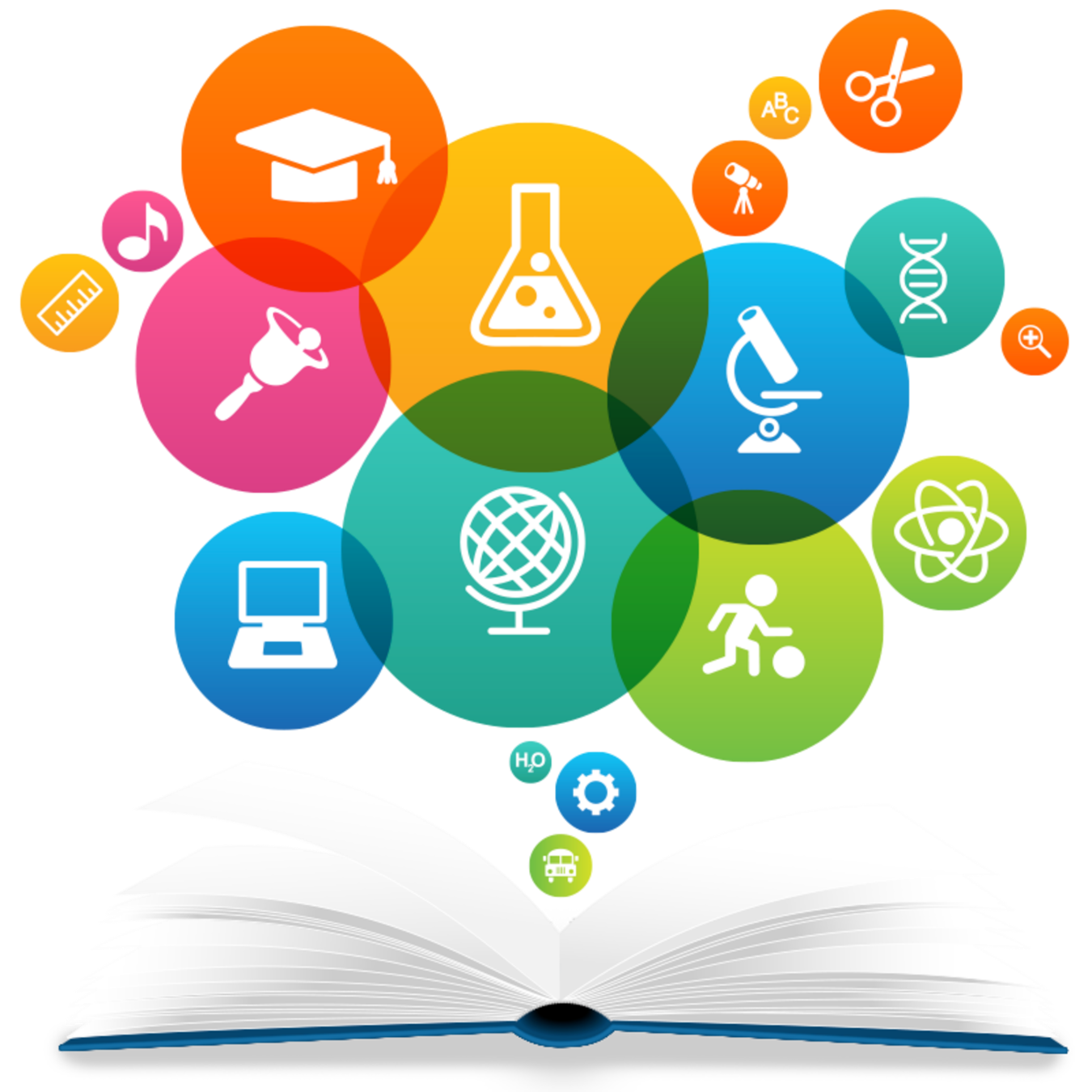 ФОРМИРОВАНИЕ ПРАВОВОЙГРАМОТНОСТИИ КОМПЕТЕНТНОСТИ

ФОРМИРОВАНИЕ АНТИТЕРРОРИСТИЧЕСКОГО И АНТИЭКСТРЕМИСТСКОГО МИРОВОЗЗРЕНИЯ, УВАЖЕНИЯ К МНОГООБРАЗНЫМ КУЛЬТУРАМ
УЧЕБНЫЕ ПРЕДМЕТЫ: ОБЩЕСТВОЗНАНИЕ, ПРАВО, ОСНОВЫ БЕЗОПАСНОСТИ ЖИЗНЕДЕЯТЕЛЬНОСТИ И ДР.

ВНЕУРОЧНАЯ ДЕЯТЕЛЬНОСТЬ: ПРАВОВОЕ ПРОСВЕЩЕНИЕ ОБУЧАЮЩИХСЯ, ВОСПИТАНИЕ ЗАКОНОПОСЛУШНОГО ГРАЖДАНИНА, ПОДРОСТОК И ЗАКОН И ДР.
Декларация прав ребенка 20 ноября 1959 года
Декларация прав ребенка 20 ноября 1959 года
Декларация прав ребенка 20 ноября 1959 года
3623 несовершеннолетних из ЛДНР, Херсонской, Запорожской областей И Украины
В ОБРАЗОВАТЕЛЬНЫХ ОРГАНИЗАЦИЯХ РЕГИОНА
392 дошкольников
2510 школьника
274 студента СПО
447студентов вузов
РЕГИОНАЛЬНЫЙ КОМПЛЕКС МЕР по социализации и психологической адаптации несовершеннолетних иностранных граждан, подлежащих обучению по образовательным программам дошкольного, начального общего, основного общего и среднего общего образования, среднего профессионального образования, высшего образования на период до 2025 года на территории Белгородской области
МЕТОДИЧЕСКИЕ РЕКОМЕНДАЦИИ Профилактика конфликтов, проявлений экстремизма и терроризма в поликультурной образовательной среде
СИСТЕМА МЕЖВЕДОМСТВЕННОГО ВЗАИМОДЕЙСТВИЯ
ПОЛНОЦЕННАЯ ИНТЕГРАЦИЯ ОБУЧАЮЩИХСЯ, В ТОМ ЧИСЛЕ И В ПРАВОВОМ ПОЛЕ
Декларация прав ребенка 20 ноября 1959 года
Декларация прав ребенка 20 ноября 1959 года
Декларация прав ребенка 20 ноября 1959 года